Employee Retention Credit
Overview for Parishes and Parish Schools
Chris Moran
410.244.7604   |  CNMoran@Venable.com
Stephanie Loughlin
202.344.4874   |  SMLoughlin@Venable.com
Disclaimer
This presentation is for general informational purposes only and does not represent and is not intended to provide legal advice or opinion and should not be relied on as such. Legal advice can be provided only in response to specific fact situations. 

This presentation does not represent any undertaking to keep recipients advised as to all or any relevant legal developments.

ATTORNEY ADVERTISING. Prior results do not guarantee a similar outcome.
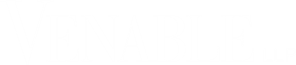 2
What is the Employee Retention Credit?
The employee retention credit is a refundable payroll tax credit that was enacted in March 2020 as part of the CARES Act.
The credit is available for employers whose operations were fully or partially suspended due to a COVID-19-related government order, or that had certain revenue declines compared to 2019.
Subsequent COVID-19 relief legislation extended and significantly expanded the credit.
Who is Eligible for the Credit?
All private employers regardless of size, including tax-exempt organizations.
Originally, employers that received PPP loans could not claim the ERC.  Congress later changed the law to remove this prohibition. 
But no “double-dipping” – wages funded by a PPP loan are not eligible for the credit.
To qualify the employers must meet one of two alternative tests.  The tests are applied each calendar quarter.  Either:
The employer’s operations are fully or partially suspended by a COVID-19 related government order during the calendar quarter (“government order test”); or
The employer’s gross receipts are below 20% of the gross receipts from the correlative quarter in 2019 (“reduced gross receipts test”).
Examples
Government Order Test
Due to a government order closing schools or limiting in-person attendance, School had to cancel in-person learning or adopt hybrid learning.
Due to a government order limiting in-person gatherings to no more than 10 persons, Parish had to cancel in-person services.
Other orders, such as capacity limits for parishes, social distancing rules, and hybrid learning models for parish schools require a case-by-case, fact-specific analysis. 
Reduced Gross Receipts Test
Parish had $10,000 of gross receipts in Q2 of 2019.  In Q2 of 2021, Parish had $7,900 of gross receipts.  Parish is eligible in Q2 2021. Parish is also eligible in Q3 of 2021 based on the “alternate calendar quarter” option.
How is the Credit Calculated?
For the first, second, and third calendar quarters of 2021, the amount of the credit is 70% of the “qualified wages” and “qualified health expenses” paid to each employee, subject to a quarterly cap of $10,000 per employee.
For 2021, the maximum per-employee credit is $7,000 for each of quarter of eligibility (70% times the $10,000 quarterly cap).
For 2020, the credit is equal to 50% of qualified wages, with a maximum of $10,000 in wages for all of 2020. 
For 2020, the maximum per-employee credit is $5,000 for all of 2020 (50% times the $10,000 annual cap).
What are Qualified Wages and Qualified Health Plan Expenses?
Qualified wages are amounts that would be listed in W-2, Box 3 (FICA wages). 
Regular salary paid to clergy is not eligible for the credit because clergy are treated as “self-employed” for employment tax purposes and their salary is not subject to FICA.  
Qualified health plan expenses are the cost for vision, dental, and medical insurance. 
This includes both the cost paid by the employee with pre-tax salary reductions and the cost paid by the employer)
Vision, dental, and medical insurance expenses for clergy (both the clergy’s cost and the parish cost) are eligible for the credit.
How is the Credit Claimed?
Schools and Parishes that have not claimed the ERC but are eligible under the government orders test or the gross receipts test can file amended payroll tax returns (Form 941-X) for each quarter of eligibility. 
The deadline to file these returns is April 15, 2024, for the 2020 ERC and April 15, 2025, for the 2021 ERC.
Working with Venable
Schools and parishes that wish to work with Venable must sign an engagement letter. 
Venable will request information related to the impact of COVID-19-related government orders on the school and/or parish’s operations. 
Relevant information for schools includes hybrid learning models based on space limitations and social distancing rules, cancellation of extracurricular activities, athletics, before-care and after-care, etc. 
For parishes, relevant information includes average pre-COVID Sunday attendance, maximum capacity or square footage for worship services, and average Sunday attendance during the period capacity restrictions applied. Impacts on childcare, small group meetings, and other group activities are also relevant. 
Parishes/schools should also provide quarterly gross receipts for each calendar quarter in 2019, the fourth calendar quarter of 2020, and the first, second, and third calendar quarters in 2021. 
Venable will also request payroll information and employer health insurance information for any quarters of eligibility.
Working with Venable
Venable will prepare a legal memorandum listing the relevant COVID-19-related government orders, documenting the impact of the orders on the parish or school’s operations, and analyzing the period of eligibility for the ERC. 
The eligibility analysis is a case-by-case, fact-specific analysis. Some parishes or schools that were subject to the same government orders may not be eligible for the same periods due to differences in the impact of those orders on actual operations. 
Venable will also calculate the credit amounts for the quarters of eligibility based on the payroll and health insurance information provided and prepare the amended payroll tax returns (IRS Form 941-X) to claim the credit.
Timeline for Refund Claims
The IRS has typically been processing refund claims for quarters in which the credit is less than $100,000 in 3-4 months. 
The processing time for quarters in which the credit exceeds $100,000 has typically been 6 to 9 months. 
If the IRS does not process the refund claim within 45 days of the date the claim is filed, interest is due going back to the due date of the original payroll tax return.